«КНИЖКИНА НЕДЕЛЯ»
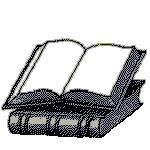 Разработала:
 Лахонина Зинаида Валерьевна,
воспитатель д/с «Радуга»
Тип проекта: поисково-познавательныйПродолжительность: краткосрочный (1неделя)Участники проекта: воспитатель, родители, дети, библиотекарь.
ЦЕЛЬ:
Развитие познавательных, творческих способностей детей в процессе разрешения специально смоделированной проблемной ситуации. 
Приобщение детей к книжной культуре, повышение интереса к стремлению получать знания через книгу.
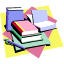 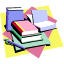 ЗАДАЧИ:
1.   Развивать поисково-познавательную деятельность детей:
- способность к определению задач на основе поставленной проблемы;
- умение планировать этапы своих действий, аргументировать свой выбор;
- находить разные способы решения проблемных ситуаций.
2. Развивать способности к созданию задуманного продукта.
3. Совершенствовать уровень накопленных практических навыков:
- находить нужный материал (в библиотеке, дома и т.д.);
- побуждать детей к сочинительству (сочинения, рассказы, стихи о книге);
- развивать художественный вкус, навыки дизайна (оформление титульного листа, страниц книги, закладки).
4. Активизировать речь.
5. Поддерживать интерес детей к деятельности сверстников, вызвать дух соревнования.
6. Воспитывать бережное отношение к книгам, природе.
7. Сформировать у детей понимание того, что книга – основной источник знаний; 
8. Учить правилам общения с книгой; 
9. Воспитывать любовь к книге, вызывать положительные эмоции при чтении книги, интерес к книге.
ГИПОТЕЗА:
Я считаю, что более глубокое и подробное знакомство с книгой, особенностями ее создания, ее хранилищем – библиотекой будет способствовать более частому обращению детей к книгам, бережному отношению к ним, желанию изучать книги, рассматривать иллюстрации, а в дальнейшем, и желанию больше читать книги самостоятельно.
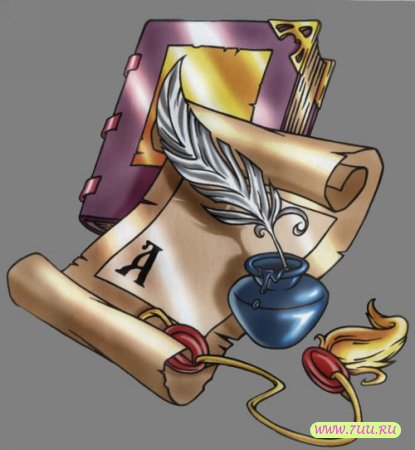 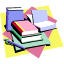 АКТУАЛЬНОСТЬ:
Книга – незаменимый источник знаний для взрослых и детей. Ребенок, беря в руки книгу, непроизвольно ее открывает. Загадочный и неизведанный мир предстает перед ним: сказки, волшебные страны, незнакомые предметы, удивительная природа - все так и манит заглянуть вглубь книги, проникнуть в ее тайны, разгадать загадки и отправиться вместе с ее героями в путешествие за знаниями.
В современном обществе на смену книгам все чаще и чаще приходят компьютеры,  электронные и цифровые носители. Книги становятся невостребованными, пылятся на полках, простаивают в библиотеках и магазинах. Современному родителю проще нажать кнопку дистанционного пульта, чем достать и прочитать своему ребенку книгу. А только при живом общении происходит становление и развитие ребенка. Следствием недостаточного общения детей с книгами становятся речевые нарушения, нарушения мыслительных процессов, развитие коммуникативных функций и т.д. Все это негативно отражается на общем состоянии ребенка и на формировании его как личности.
Второй аспект, на который я обратила внимание – это отношение детей к книгам: рвут, мнут листы, не кладут на место. Поэтому, смоделировав проблемную ситуацию, обратила внимание детей на «испорченную» книгу, впоследствии  решили с детьми создать «бригаду скорой книжкиной помощи». В процессе работы пришли к выводу , что нужно беречь книги – как основной источник знаний и вовремя их «лечить».
Таким образом, актуальность  нашего проекта обусловлена недостаточной востребованностью  книг подрастающим поколением и небрежным отношением к ним.
Подготовительный этап:
Цель: провести беседу (интервьюирование) «Моя любимая книга»; отобрать и подарить книги детям средней группы; посетить библиотеку; подумать о том, как самим изготовить свою книгу. А так же подбор информации по тематике:
Анкетирование родителей (выявить, что читают родители детям).
Подбор наглядно-дидактического пособий, демонстрационного материала для занятий
Оформление информационного уголка для родителей: размещение рекомендаций и консультаций по теме «Для чего нужна книга».
Создание в группе зоны книжного уголка.
Составление картотеки загадок, пословиц и поговорок.
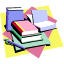 Основной  этап (практический): Цель:Подготовить цикл познавательных занятий на тему «Как рождается книга?»; познакомить с книгами разного жанра, провести интегрированные занятия по ознакомлению с творчеством классиков детской литературы, художников – иллюстраторов, учить изображать литературных героев в продуктивных видах деятельности; провести литературные конкурсы; продолжать работу над выпуском книги и оформлением книжного уголка. Когда дети, получив всю  необходимую информацию, начинают работать как взрослые, над созданием книг. На данном этапе использован деятельностный подход в обучении - самостоятельное добывание знаний детьми в процессе труда. Данный этап имеет место быть как во время непосредственной образовательной деятельности, так и в свободное от занятий время.  Во время проведения практической части дети «создавали» книги, работали «писателями», рисовали иллюстрации, подшивали переплеты, оформляли титульные листы, делали закладки. Кроме того, в группе работала «бригада скорой книжкиной помощи», которая лечила старенькие и «заболевшие» книги: разглаживала мятые странички, подклеивала листочки и  переплеты.
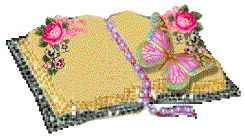 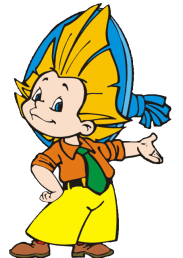 Для реализации поставленных задач были проведены следующие занятия:1. Занятие по ознакомлению с окружающим миром «Как рождается книга?» (дети узнали об истории и технологии появления книги, о первых берестяных и свалянных книгах,  печатных станках, об использовании древесины для создания бумаги. Был пополнен речевой запас детей новыми словами: целлюлоза, иллюстрации, иллюстратор);2. Занятие по ручной труду -  «Книжкина больница» (учить ремонтировать книги, бережно к ним относиться);3. Чтение произведений по теме проекта В Валькова «Книжкин дом», чтение русских народных сказок, чтение сказок А.С.Пушкина ( «Сказка о рыбаке и рыбке…», «У Лукоморья дуб зеленый…» и др.);4. Занятие по художественному творчеству (лепка) «Любимый герой из сказки» (учить передавать характерные особенности внешнего вида, сюжета сказки) и занятие по изодеятельности «Знакомство с творчеством художника – иллюстратора Е.М. Рачева»;5. Придумывание различных вариантов продолжения сказок, проблемный вопрос: «Представьте, что герой сказки поступил бы иначе. Что могло тогда произойти?» и тд.;6. Музыкальная деятельность: прослушивание аудиозаписи сказок, музыка;7. Сюжетно-ролевая игра «Библиотека», «Книжный магазин»,интервьюирование на тему: « Моя любимая книга»;8. Вечер загадок «Угадай, кто это?» (развивать логическое мышление, познавательный интерес, сообразительность);9. Дидактические игры «Из какой сказки?», «Расскажи сказку по картинке», «Из какой сказки отрывок»;10. Занятие по математике «Путешествие с любимыми героями»; 11. Презентация своей книжки (созданной с помощью родителей и воспитателей);12. Итоговое мероприятие « Путешествие по сказкам А.С. Пушкина»;13. Родительское собрание в форме игры - конкурса «Мы – читающая семья?».
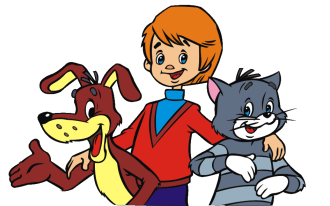 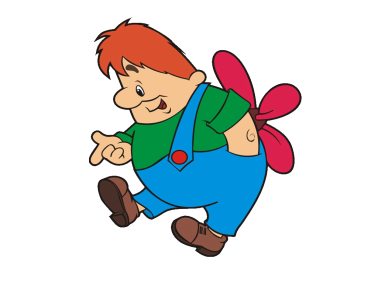 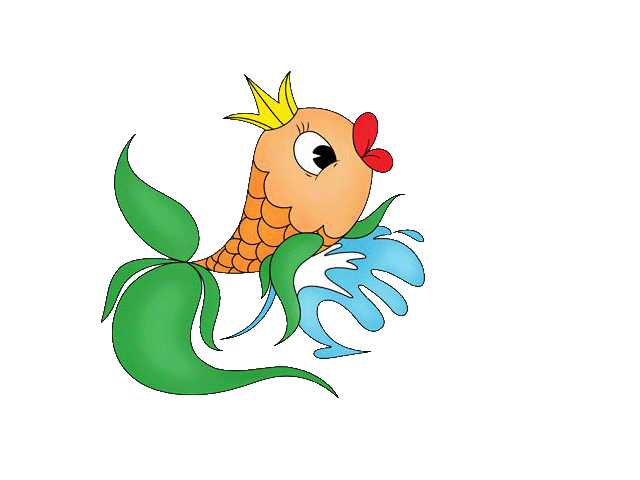 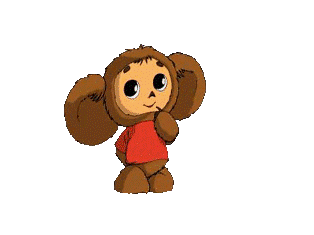 На занятии по конструированию дети узнали об этапах создания книги, о людях, которые трудятся над созданием книги и попробовали самостоятельно сделать «книжки-малышки». Дети нарисовали яркие обложки в виде сюжетных картинок и придумали интересные рассказы.
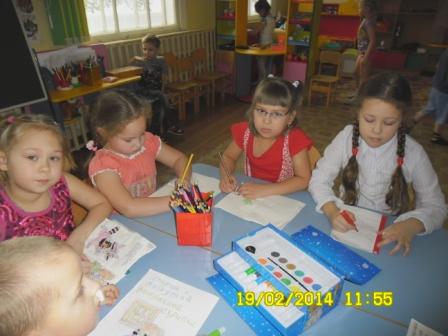 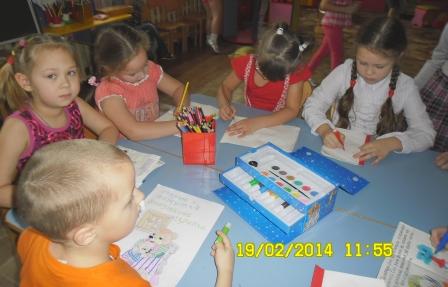 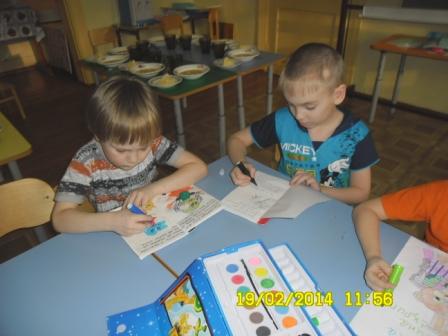 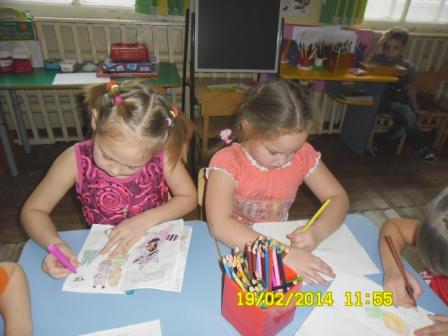 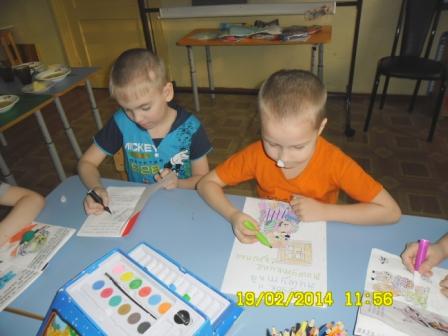 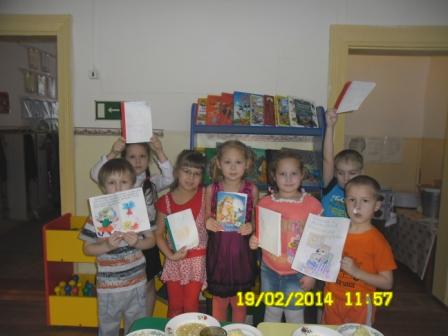 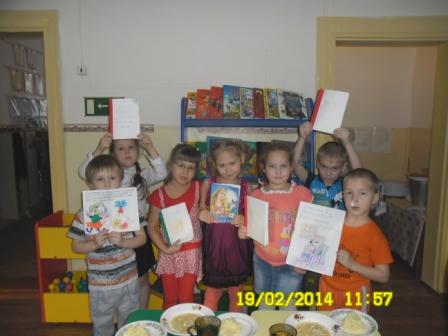 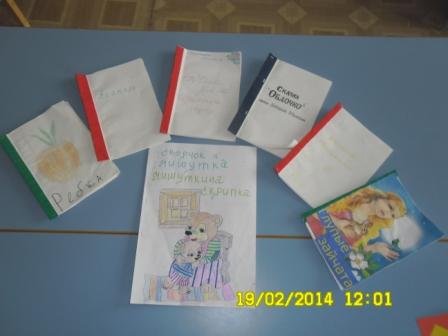 На занятии художественного творчества (аппликация) дети изготовили красивые закладки для своих книжек.
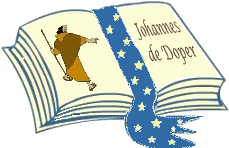 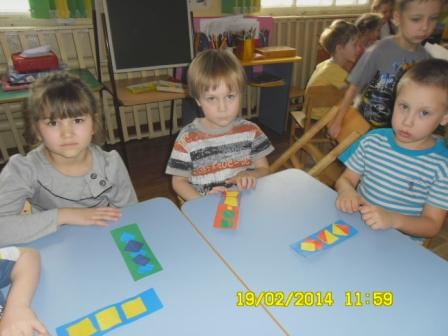 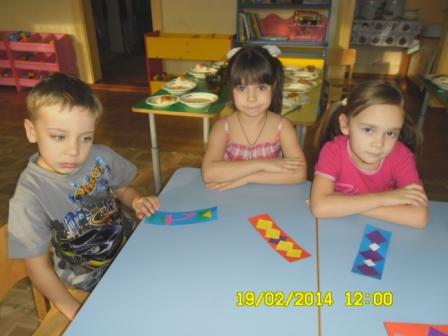 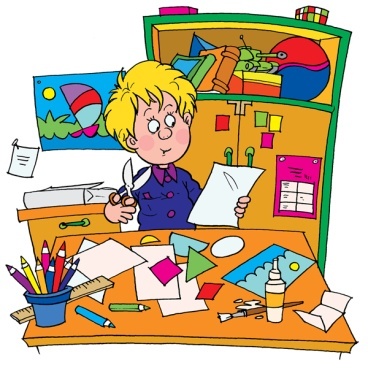 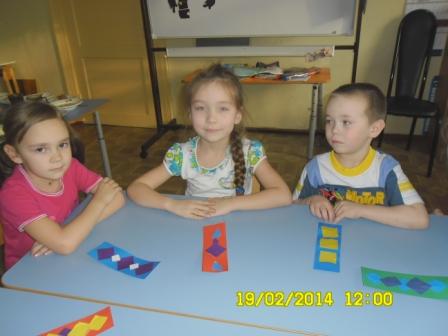 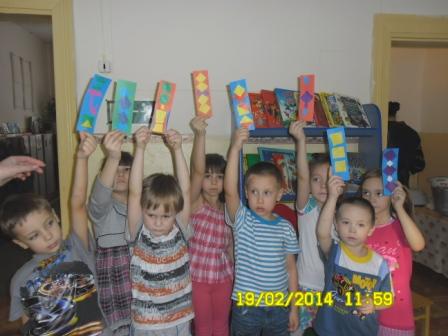 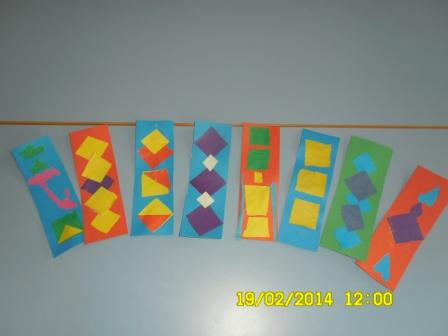 В рамках проекта была проведена экскурсия  в детскую библиотеку, где дети впервые познакомились с книжкиным домом, с огромным многообразием книг, журналов. В ходе экскурсии дети познакомились с профессией библиотекаря и библиотечным «богатством» (книгами). Результатом экскурсии в библиотеку стало не только обогащение знаний детей о книгах, но и повторное посещение библиотеки вместе с родителями.
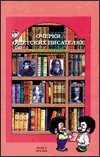 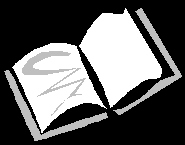 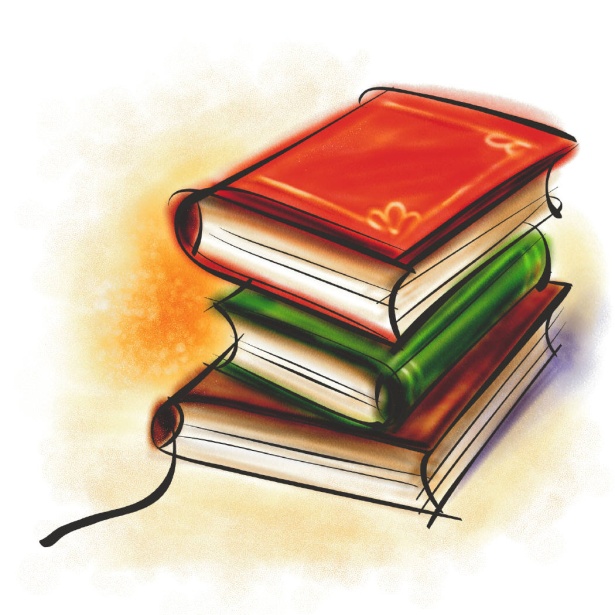 Активное участие в проекте приняли и родители.При проведении акции «Подари книгу детскому саду» родители внесли  вклад в оформление книжного уголка, пополнив его новыми, не только красивыми, но и интересными книгами. Совместно с детьми родители сочиняли сказки, рассказы, стихи для создания собственной книжки.
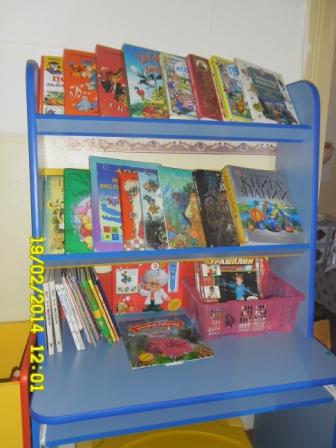 Результативный этап:
Был обновлен «Книжный уголок».
В ходе  проекта  было замечено, что дети стали чаще брать в руки книги, рассматривать иллюстрации познавательных и других книг, стали больше просить воспитателя почитать им.
Было  изменено и отношение детей к книгам. Они стали аккуратнее и бережнее к ним относиться.
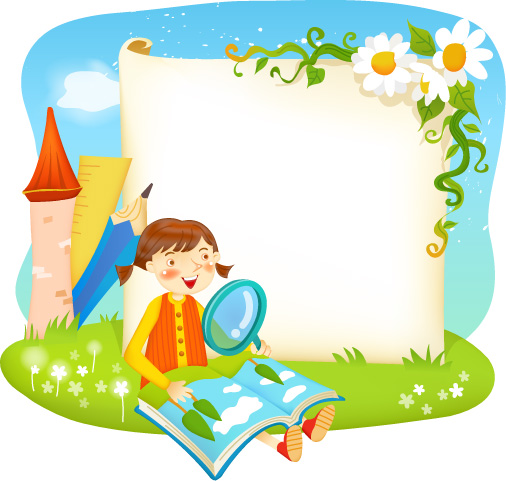 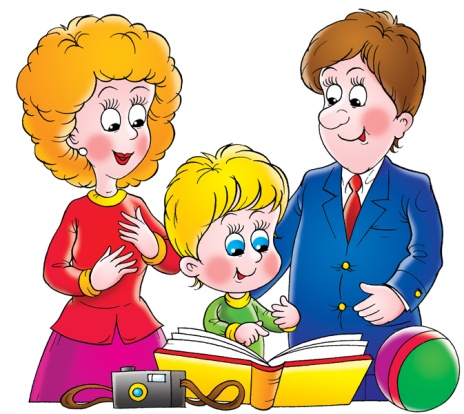 Приложение
Анкета для родителей
Мы хотим лучше узнать о вашем ребенке -  расскажите:
1. Проявляет ли ваш ребенок интерес к книге (новой книге)? (да, нет)
2. Любимые книги вашего ребенка (название книги, название произведений) 
3.Посещали ли вы когда – нибудь с ребенком библиотеку?
4. Просит ли ребенок дома почитать какую - либо книгу?
5.Обсуждаете ли вы с ребенком прочитанное произведение?
6. Умеет ли ваш ребенок читать? (да, нет; по слогам, быстро и т.д.)
. Вы – читающая семья?
Приложение
Используемая литература:
1. «Из истории книги (как сваляли книгу, сказка «Тщеславный король Пергама» -с. 6; «Путешествие по сказкам А.С. Пушкина» – с.21)». Петр Кошель. Газета «Дошкольное образование», ноябрь 2002 № 23(95), стр. 6, 21.
2. Бондаренко Т.М. /Практическое пособие для воспитателей и методистов ДОУ: организация непосредственно образовательной деятельности в подготовительной группе детского сада/ 2012, стр. 115.
3. Родительские собрания в детском саду: Подготовительная группа/ «Мы – читающая семья?»// Авт.-сост. С.В. Чиркова – М.: ВАКО,2011, стр.286.
4. Смирнова О./Дошкольное воспитание/ Приобщение к книге: опыт реализации проектной модели// №8, 2007 -  с. 51.( См. примерный конспект занятия «Как рождается книга?»).
5. Куликовских Н./Дошкольное воспитание/ Увлечь книгой// №5, 2007 – с.37.
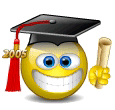 СПАСИБО ЗА ВНИМАНИЕ!!!
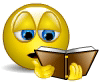